Dynamické dokumenty na straně klienta
Webové prezentace III
Statický × dynamický dokument
Statický dokument – vzhled je neměnný, uživatel si nemůže volit zobrazované informace
Dynamický dokument – tvar a prezentované informace může uživatel ovlivnit svojí činností
Generovaný dokument – vytvořen automatizovaně, ale může být statickým dokumentem
Dynamické dokumenty
Na straně serveru – vytvořeny programem, který běží na vzdáleném stroji, často se jedná o komunikaci přes rozhraní CGI
Na straně klienta – vytvoření a modifikaci zajišťuje prohlížeč (klient)
Vstup dat – činností uživatele: pohyb a kliknutí myši, stisk klávesy, zápis hodnoty do formuláře
Formulář, vstupní pole
Syntax značky<form action="URL_skriptu"      method="get" nebo "post"       name="identifikátor">
Pro práci na straně klienta potřebujeme jen parametr name
Vstupní řádek formuláře<input type="text"       size="velikost"       maxlength="maximum_znaků"       value="počáteční_hodnota">
Vstupní řádek pro zadávání hesla<input type="password" ...>
Tlačítka ve formuláři
Syntax značky<input type="typ_tlačítka"       value="popis_tlačítka">
Typy tlačítek
odesílací – type="submit"
mazací – type="reset"
obecné – type="button", nemají přiřazenu žádnou funkci, je nutno obsluhu vyvolat reakcí na události
s libovolným motivem: párovou značkou <button>
Zaškrtávací polea radiové tlačítko
Zaškrtávací pole – syntax<input type="checkbox"       checked>
Implicitně nezaškrtnuto
Nastavení implicitního zaškrtnutí – checked
Radiové tlačítko – syntax<input type="radio"       name="identifikátor_skupiny">
Vždy právě jedno radiové tlačítko z každé skupiny musí být označeno
Nabídkový seznam
Syntax značky<select multiple         size="velikost">
Pokud je uveden parametr multiple, může být vybráno více položek současně
Parametr size udává počet zobrazených položek, implicitně jedna
Položka nabídky<option value="hodnota"        checked>
Textové pole
Syntax značky<textarea cols="počet_sloupců"          rows="počet_řádků">
Slouží pro vstup většího objemu textu
Příklad formuláře
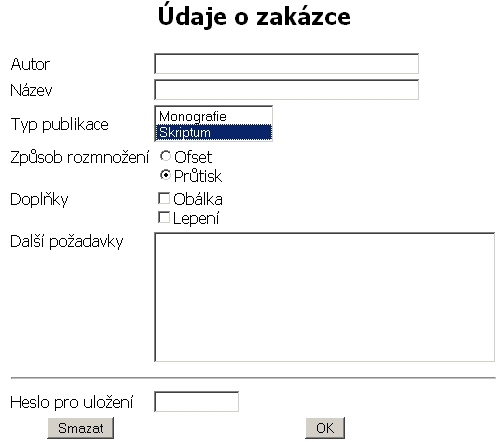 Příklad formuláře – část 1
<h2 align=center>Údaje o zakázce</h2>
<form name=priklad>
 <table align=center>
  <tr>
   <td>Autor</td>
   <td><input type=text size=40 name=autor></td>
  </tr>
  <tr>
   <td>Název</td>
   <td><input type=text size=40 name=nazev></td>
  </tr>
Příklad formuláře – část 2
<tr>
   <td>Typ publikace</td>
   <td>
    <select name=typpubl size=2>
     <option value=mono>Monografie</option>
     <option value=skr checked>Skriptum</option>
     <option value=broz>Brožura</option>
     <option value=list>Samostatný list</option>
    </select>
   </td>
  </tr>
Příklad formuláře – část 3
<tr>
   <td valign=top>Způsob rozmnožení</td>
   <td>
    <input type=radio name=mnoz>Ofset<br>
    <input type=radio name=mnoz checked>Průtisk
   </td>
  </tr>
  <tr>
   <td valign=top>Doplňky</td>
   <td>
    <input type=checkbox name=obal>Obálka<br>
    <input type=checkbox name=lep>Lepení<br>
   </td>
  </tr>
Příklad formuláře – část 4
<tr>
   <td valign=top>Další požadavky</td>
   <td><textarea cols=40 rows=7></textarea></td>
  </tr>
  <tr><td colspan=2><hr></td></tr>
  <tr>
   <td>Heslo pro uložení</td>
   <td><input type=password size=10></td>
  </tr>
  <tr>
   <td align=center><input type=reset value=Smazat></td>
   <td align=center><input type=submit value=OK></td>
  </tr>
 </table>
</form>
Vlastnosti dynam. dokumentů na straně klienta
Řešené úlohy nejsou rozsáhlé, množství zpracovávaných dat je poměrně nízké, protože data nelze čerpat ze souborů
Vysoká závislost na klientovi a jeho schopnostech (klient interpretuje vložený program)
Veškeré požadavky a data uživatele včetně odpovědí nezatěžují síť
Lze reagovat na události vzniklé činností uživatele (pohyb myší, stisk libovolné klávesy, …)
Dynamické dokumentyna straně klienta – princip
URL
HTML
klient(prohlížeč)
WWWserver
data
HTML
HTML dokument
Zpracování požadavku
Klient požádá server o soubor v jazyce HTML
Server zpět pošle požadovaný soubor bez jakéhokoliv zpracování
Obsahem souboru jsou mimo vlastních příkazů jazyka HTML také příkazy vloženého jazyka, které klient přečte
Pokud jim klient rozumí, provede je, tím vytvoří modifikovanou stránku, kterou sám zobrazuje
Skriptovací jazyky
Více druhů – JavaScript, JScript, VBScript (Visual Basic Script) aj.
JavaScript
zcela nezávislý na operačním systému
principiálně podobný jiným skriptovacím jazykům
syntakticky vychází z jazyka C
nezaměňovat JavaScript × Java!
Schopnosti JavaScriptu
Aritmetické, logické, řetězové a datumové datové typy a operátory
Práce s vestavěnými i vlastními objekty
Přístup k zobrazeným prvkům v okně prohlížeče
Řada operací je závislá na typu a verzi prohlížeče
Vložení příkazů JavaScriptudo stránky v jazyce HTML
Skript v těle dokumentu



Skript v externím souboru
<SCRIPT>
… příkazy jazyka JavaScript …
</SCRIPT>
<SCRIPT 
  type="text/javascript"
  src="http://www.abc.cz/skript.js">
</SCRIPT>
Prvky jazyka JavaScript
Identifikátory, klíčová slova, čísla, speciální symboly, řetězce a poznámky (// nebo /*...*/)
Zápis čísel – desítkově (10 = 10), osmičkově (010 = 8), šestnáctkově (0x10	= 16)
Řetězce – uzavřeny do apostrofů nebo uvozovek
Speciální znaky v řetězcích: \b \f \n \r \t \\ \/ \” \’ \x126
Case sensitive – pozor na velikost písmen, SUMA ≠ suma!
Datové typy
Podobně jako v jiných jazycích, syntax vychází jazyka C
Speciální hodnoty
Null (nedefinovaná hodnota po deklaraci)
Undefined (použití neexistující proměnné)
NaN (Not a Number; hodnota jiného typu než číselného tam, kde je očekáváno číslo)
Infinity (nekonečno, výsledek při dělení 0)
Objekty
Objekt – složená struktura, skládá ze z atributů (vlastností, dat) a metod (procedur a funkcí pro manipulaci s daty)
Kategorie objektů
vestavěné – String, Math, Date, Array
objekty prohlížeče – mohou k nim přistupovat příkazy skriptu
objekty zobrazeného dokumentu – všechny elementy HTML dokumentu
Přístup ke složkám – tečkovou notací	  	         objekt.složka
Vestavěné objekty
Matem. konstanty a funkce – objekt Math
Math.PI		
Math.cos(x)	cos x
Math.min(x,y)	minimum z parametrů
Math.pow(x,y)	y-tá mocnina x
Řetězce – objekt String
String.length	okamžitá délka řetězce
String.toUpperCase()	velká písmena
Jednorozměrné pole prvků – objekt Array
Array.reverse()	obrátí pořadí prvků v poli
Objektový model dokumentu
DOM – Document Object Model
Udává hierarchickou množinu objektů, reprezentujících zobrazený dokument
forms
name=„data"
method="post"
location
frames
history
document
navigator
event
screen
all
anchors
body
forms
frames
images
links
window
input
type="text"
name="jm"
value="obsah"
window.document.forms[0].elements[0].value
Přístup k objektům a složkám
Úplný popis s využitím jmen prvků:window.document.data.jm.value
Okno je často jen jediné – lze vynechatdocument.data.jm.value
Univerzální funkce getElementById() document.getElementById('jm').value
Přístup pomocí univerzálního identifikátoru all document.all.jm.value (jen MS IE)
Proměnné a příkazy
Proměnné – není třeba deklarovat
Příkazy
jednoduché – přiřazení, volání podprogramu
strukturované – větvení a cykly
Přiřazení 	proměnná = výraz
Speciální operátorya = a + b    a+=b, podobně -=, *=, /=a = a + 1    a++a = a – 1    a--
Typová konverze
Změna hodnoty na jiný datový typ
Typová konverze
implicitní –	 1 + "2"  "12"			 1 + 2  3
explicitní – s pomocí předdefinovaných funkcí 				parseInt(ret,z)			parseFloat(ret)
Podprogramy
Pouze v podobě funkcí
Výsledkem podprogramu je vždy řetězec
Za funkci se považuje i klasická procedura
Volání funkce    název(parametry)
Parametry nejsou povinné, závorky však ano
Příklad: document.write("<H1>nadpis</H1>")
Číselnou hodnotu získáme explicitní typovou konverzí funkcemi parseInt a parseFloat
Otevřený × uzavřený dokument
Otevřený dokument – není načtená celá HTML stránka, čeká se na odpověď uživatele (například metodou prompt), po zpracování lze vkládat výsledek operace (například metodou document.write)
Uzavřený dokument – je načtený celý včetně ukončovací značky </HTML>, uplatňují se reakce na události (kliknutí myší, volba položky z nabídky, opuštění stránky apod.)
Vstup hodnot
V otevřených dokumentech:
Metodou prompt objektu windowprom=window.prompt(výzva,default)

V uzavřených dokumentech:
Ze zobrazených prvků (z formuláře)prom=document.mujform.vstup.value
Výstup hodnot
Metodou alert objektu windowwindow.alert("Pozor, hoří!")
V uzavřených dokumentech:
Změnou atributů zobrazených prvkůdocument.mujform.vystup.value="50"document.images.obr.src="druhy.jpg"
Pomocí naplnění složky innerHTMLdocument.GetElementById('jmeno').innerHTML="<em>dráha</em> družice <img src='d.jpg'>" 
V otevřených dokumentech:
Výpisem značek a textů metodou writedocument.write("<h2>Web nás baví.</h2>")
Strukturované příkazy
Větvení
if (podmínka) {
 … příkazy1 …
 }
else {
 … příkazy2 …
 }
Strukturované příkazy
Cykly
while (podmínka) {
 … příkazy …
 }
for (inicializace;podmínka;modifikace) {
 … příkazy …
 }
Příklady
if (A==B) {
  document.write("A se rovná B.");
 }
while (A>0) {
 document.write(A," je stále kladné");
 A--;
}
for (a=1;a<=10;a++) {
 document.write(a);
 }
Uživatelské funkce
function fakt(x) { 
  if (x==0) return 1; 
  else {f=1;
    while (x>1) {f=f*x; x--;}
    return f; 
}
cis=prompt("Zadej číslo",""); document.write(cis+"! = "+fakt(cis));
Reakce na události
Kliknutí myši na daném prvku	onclick
Ponechání kurzoru na prvku 	onmouseover
Opuštění kurzoru z prvku	        	onmouseout
Získání ohniska prvku		onfocus
Odebrání ohniska prvku		onblur
Odeslání formuláře			onsubmit
Vymazání hodnot z formuláře	onreset
Výběr textu v prvku			onselect
Změna obsahu při ztrátě focusu 	onchange
<input type=button onclick="Vypocet()" value=Výpočet)
Univerzální identifikátor this
<H2 align=center
    onmouseover="this.style.color='red'"    onmouseout="this.style.color=''">
NADPIS
</H2>
Za this se v tomto případě považuje konkrétní značka, která obsahuje v parametru reakci na událost a k níž se reakce vztahuje
Pascal × JavaScript